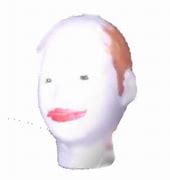 Como ser un Felipo hacido y derecido >:D
¡Yes yes yes a lot!
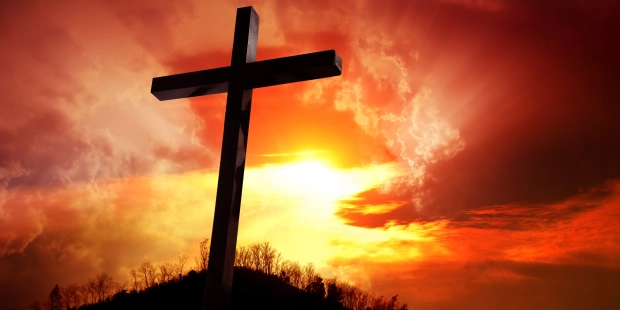 1. NORMAS RELIGIOSAS
Todo Felipo real debe:
Orar la rezamiento (no hay más dios que Felipo y Patito es su profeta)
Peregrinar a Pollolandia al menos ocho veces al día
Comer pies sagrados al nacer o si no ser safricijado
Rezar -5 veces al milisegundo cuántico
Rezar mirando a la Patitus al menos ocho veces por hora la rezamiento
NO HACER BULLI NI AL DIOS FELIPO NI AL PROFETA PATITO
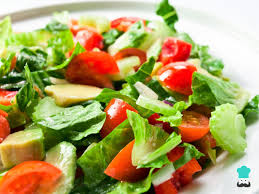 2. Normas saludables
Hacer ensalada de pies al pequeño, a los mayores diarrea seca
Ducharse una vez al año para prevenir gastos adicionales del agua
Dormir 25 horas al día para poder cumplir la rezamiento felipana
Tener una autoestima de -501 grados bajo China
Ir a una revisión médica al menos una vez por siglo
Tener un cuatrillón de amigos para sociabilizar y no morirse
3. Normas escolares
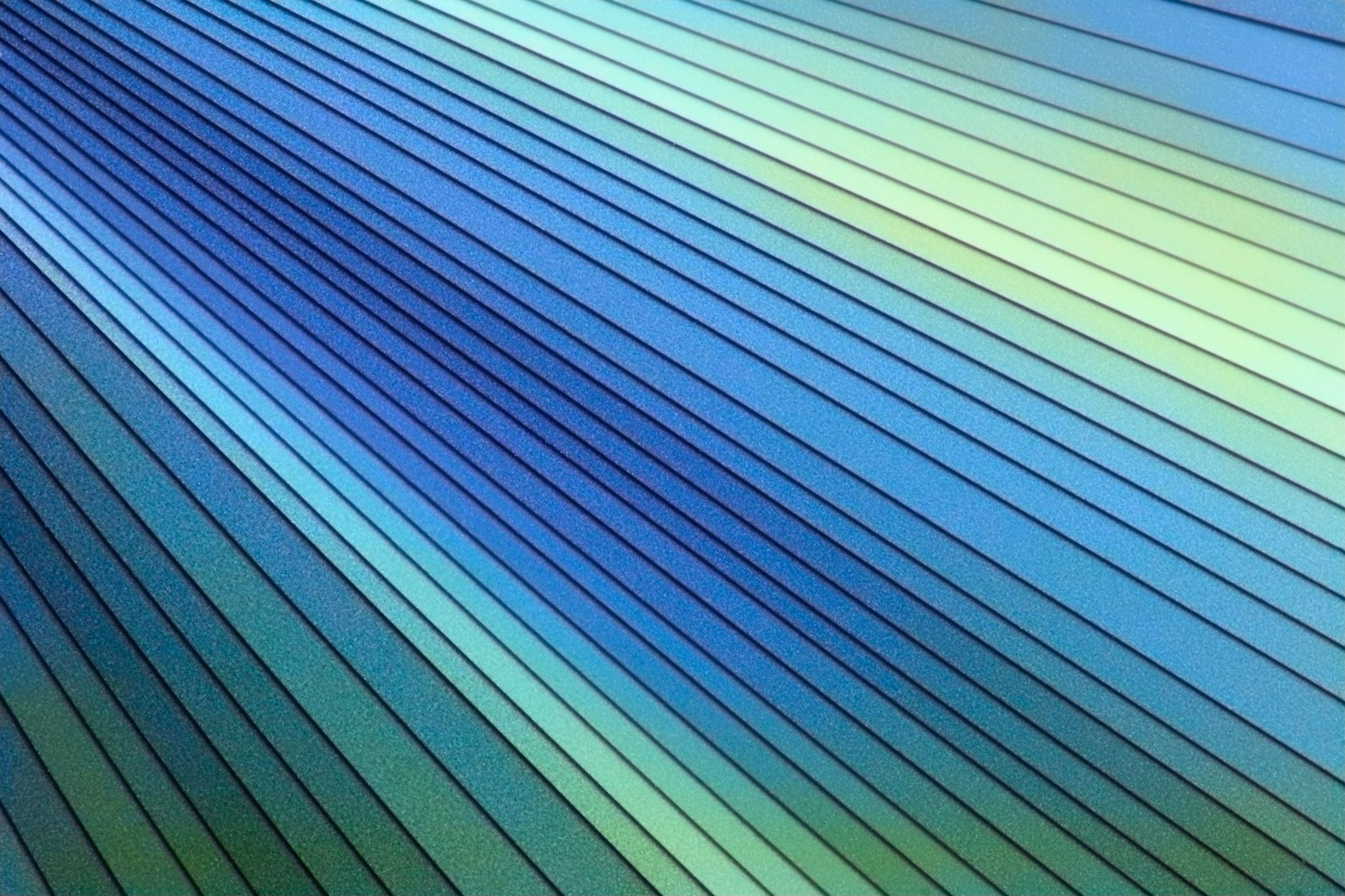 Leyes: Párrafo 1
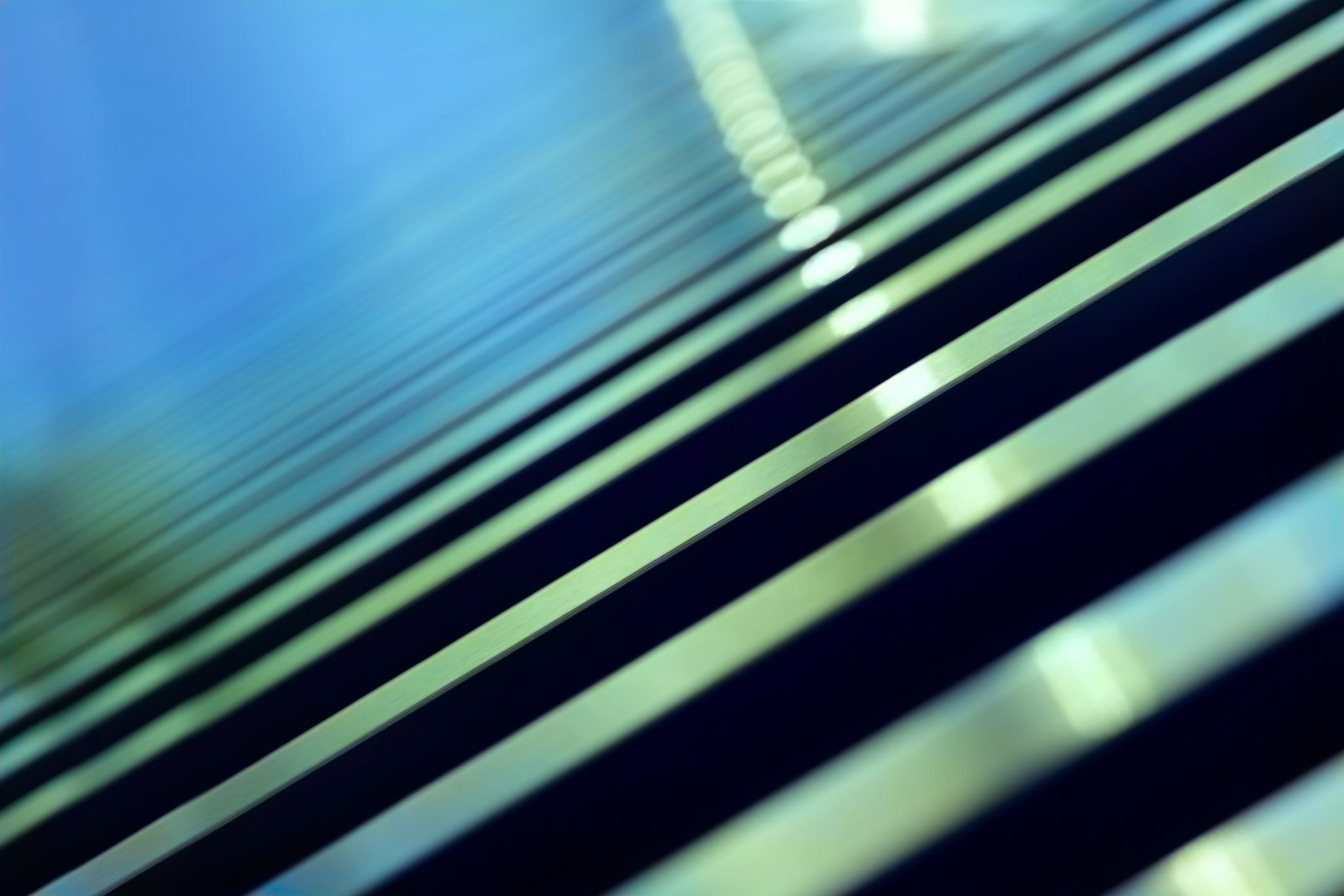 Leyes: Párrafo 2
LA REZAMIENTO FELIPANA
No hay más dios que Felipo
y Patito es su profeta.
Tu dios será Felipo
y tu profeta el patito
o si no serás,
exterminado, ¡FUERA DE AQUÍ!
Reza por la salvación de los Felipos
o sufrirás las consecuencias.
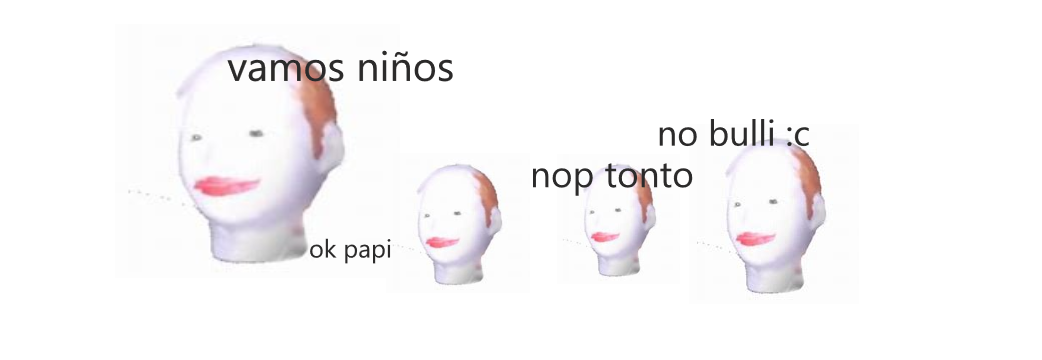 1: Echa lechuga pisada en un bol
2: Echa tomates caducados en 2001 en el bol
3: Córtate un pie y échalo en el bol
4: Mete dentro del bol cebolla con kétchup y pepinillos blancos
5: Mete la ensalada en el horno 5 días
6: Al sacarla del horno, añádela SEMILLAS DE QUESO
7: Píllate una intoxicación y muérete NOOB
Receta de la “ensalada de pies”
1: Visita pollos.com
2: Compra el pollo más caro
3: Espera 2-3 años a que los REUX lleguen a tu cuenta
4: Cuando el señor del pollo llegue, dile:
 ¿Cúantos reux he recibido?
5: El señor de los pollos se volverá loco ante ti, ha funcionado.
6: ¡Comprueba tus reux!
MÉTODO DE FREE REUX
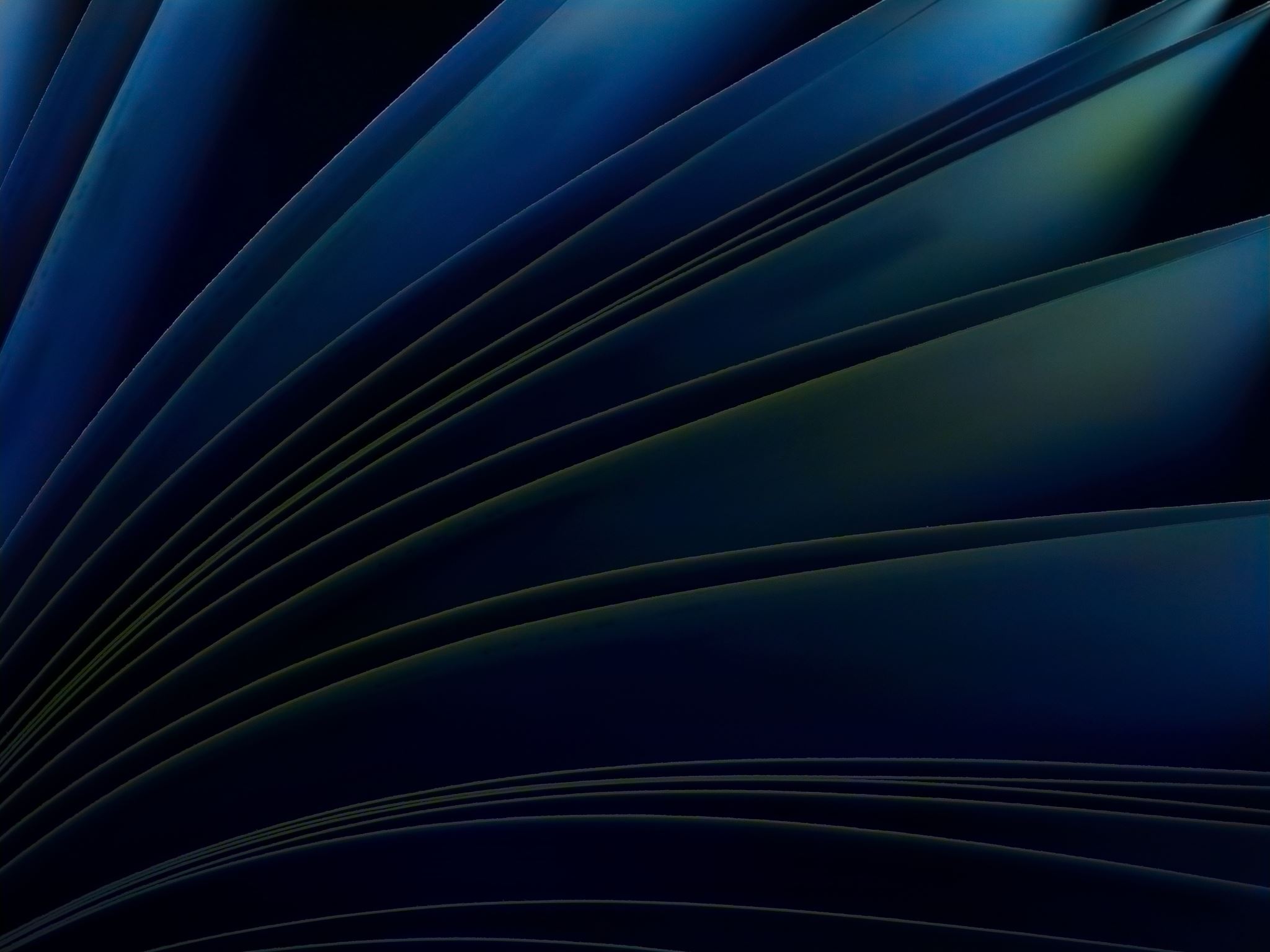 Scripts MUY importantes
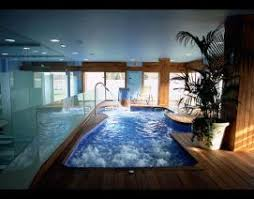 Requisitos para ir al SPA FELIPANO
Tener -289325 años o menos, los demás no serán permitidos.
No permitir que los pepinos entren, si entran rajarlos en trocitos y ponerlos en los ojos.
El límite de tiempo de estancia en los spas son de 3 segundos cronometrados.
Ser un Felipo o un patito, otros no serán permitidos.
El spa debe ser de 8⭐ para permanecer abierto.
DEBER MORIR.


T̸̲͔͋̀̎ę̸͕͔̘̄͒͌n̶̫̖̄̕ ̶̘̬͚͍́̉̚û̶̼̣n̸͓̘̓͐͘ ̸̘̆͋̐͘g̶͇̻̓̾̉r̴̢͇̩͆á̷̟̏n̶̨̠̩͒̂̄́ ̶̨̹̣̬̈́͌̌͘ď̴̫͖̦í̵̛̜͍͕͝a̴̡̡̛̖͓͆̂́
Tutorial: Cómo ser un patito hacido y derecido
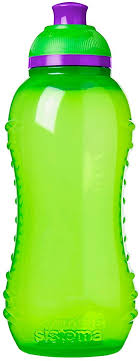 1: Hacer MEC MEC cuando sea necesario hacer MEC MEC
2: Ser llamado PATITO mec mec
3: Leer una enciclopedia de patitos oficiales comprada del Mercadona
4: Tener al menos dos amigos llamados SQUIK SQUIK mañuñus
5: Tener 999.999.999.999.888.888.888.888 followers en tiktok ósea
6: Leer esto si no, no serás nunca un patito hacido y derecido oficial
7: HAZME CASO LEÑE QUE SE QUE ESTAS PASANDO DE MI D:<
Lee esto, créeme.
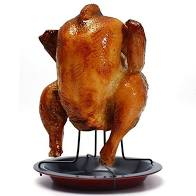 Regla MÁS IMPORTANTE:
NUNCA, PERO ABSOLUTAMENTE NUNCA, COCINES A UN POLLO SI NO ERES UN FELIPO. EL RIESGO DE COCINARLO SIN SER UN FELIPO ES MORTAL Y PUEDE CAUSAR MUERTE.
Final :D
Ya que hemos visto todas las reglas, ¡YA PUEDES SER UN FELIPO OFICIAL! Esto es un gran logro, pero primero, ya sabes lo que deber de hacer. COMER LOS PIES SAGRADOS Y ORAR LA REZAMIENTO!!!!
(*￣3￣)╭
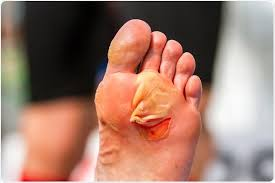